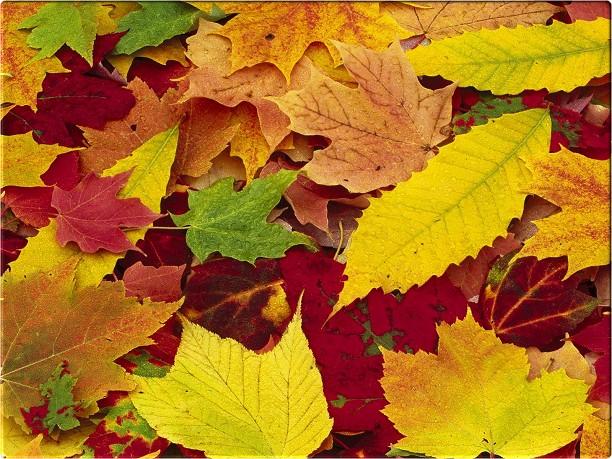 Осенние  пейзажи
из  листьев
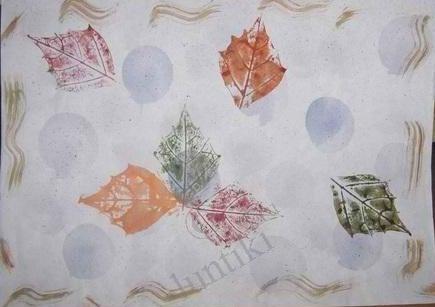 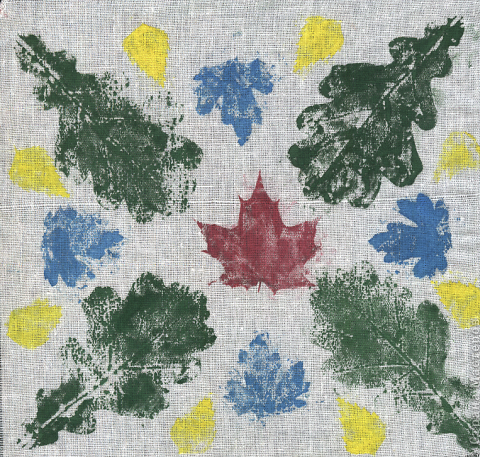 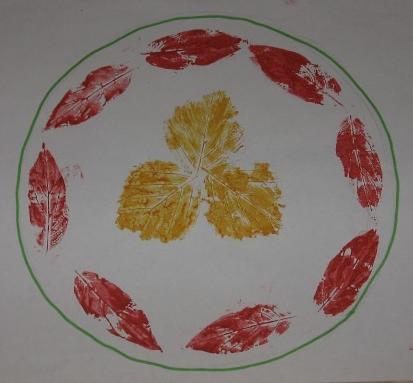 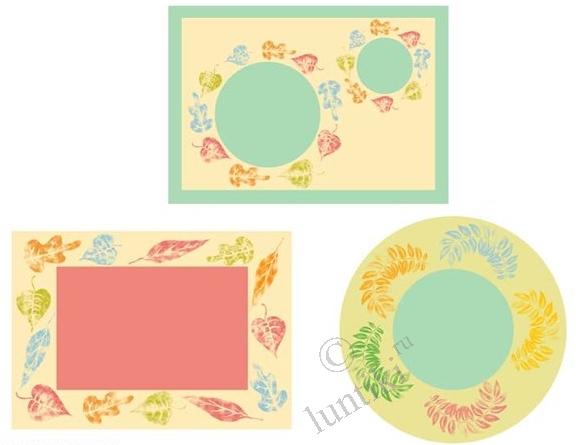 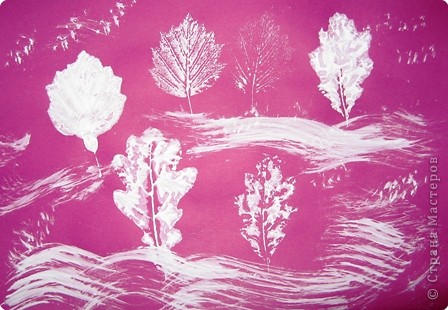 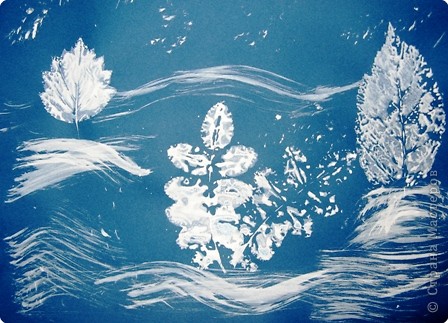 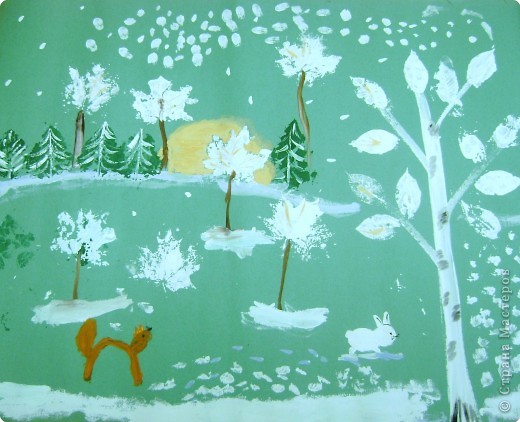 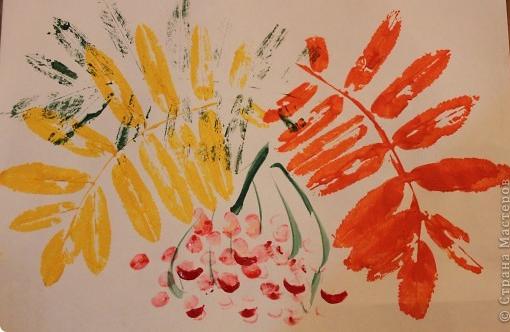 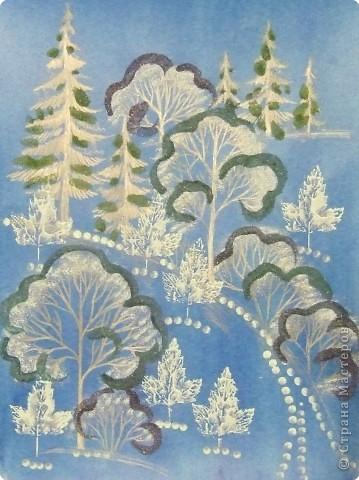 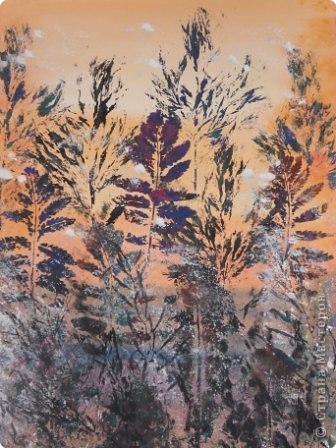 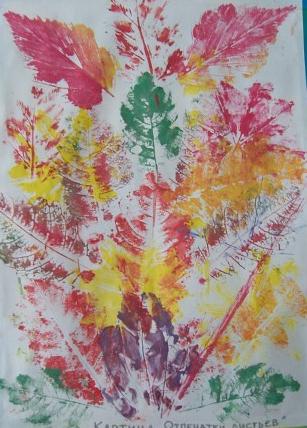 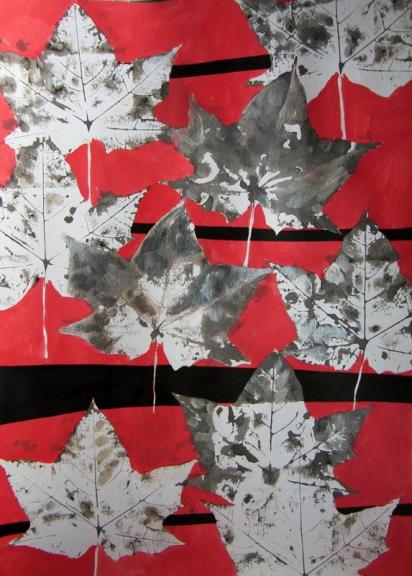 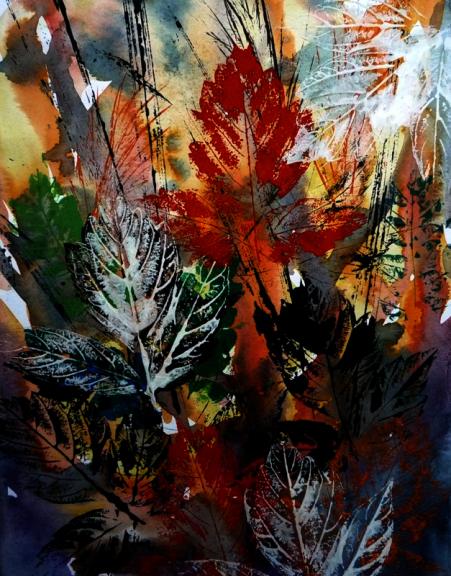 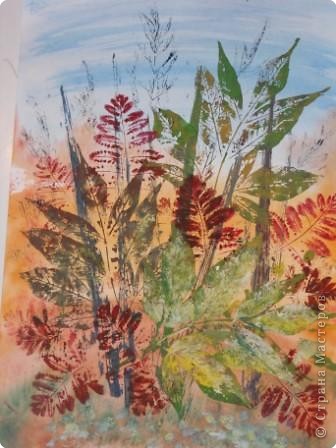 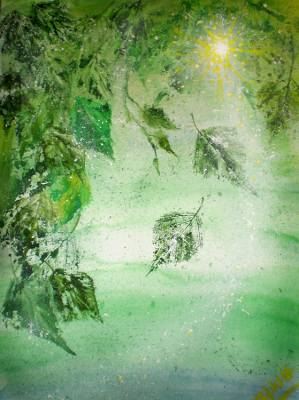 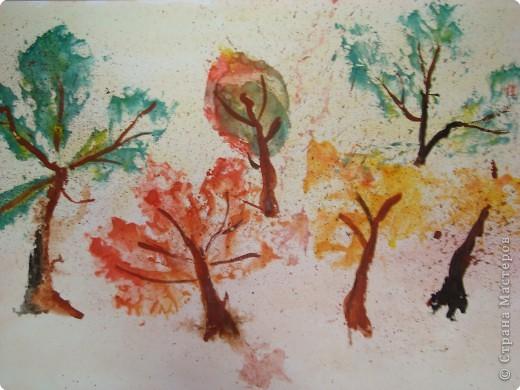 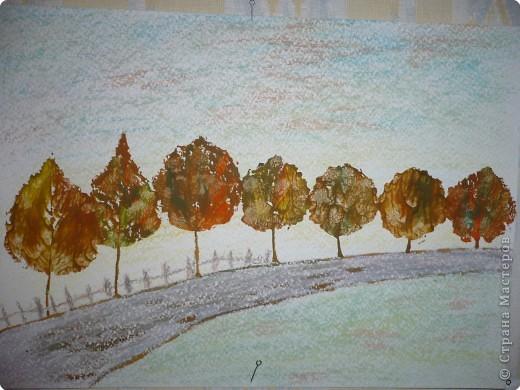 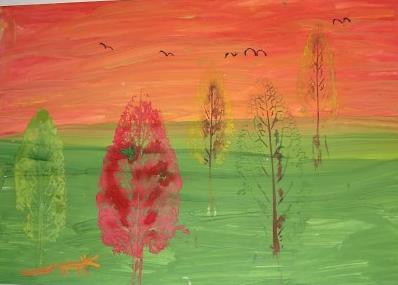 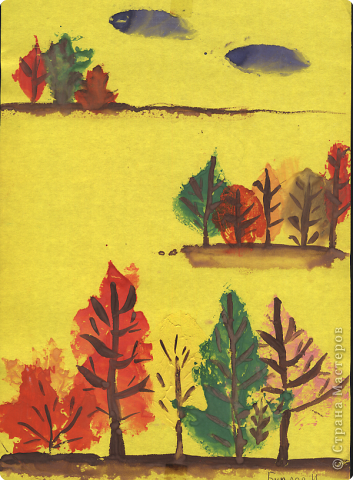 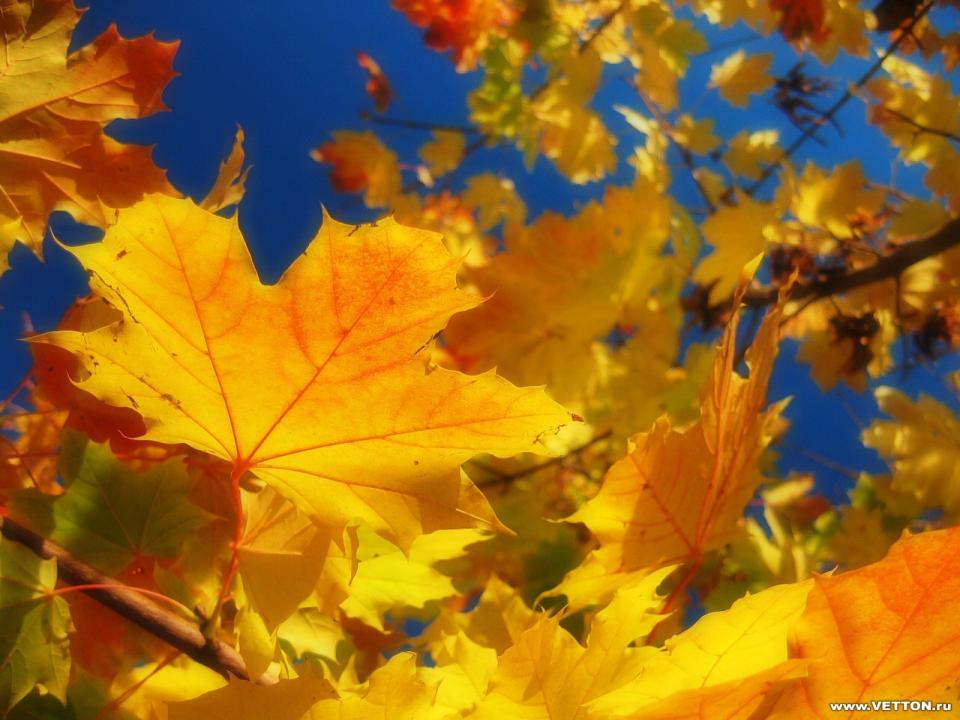 Творите    чудеса
сами!

Удачи!!!
Презентация  составлена
учителем  начальных  классов
ГБОУ СОШ №1055 
г. Москвы
Мухачевой Юлией Вячеславовной